El pretérito perfecto
Forma: verbo haber  +  participio
(yo) Comer
He comido
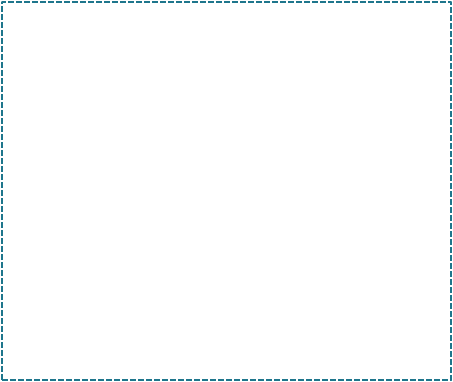 he
hemos
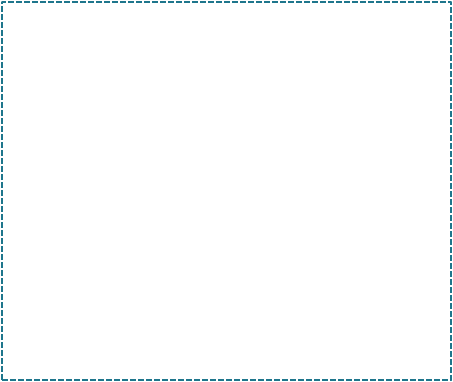 cantar
cantado
has
habéis
+
comido
comer
ha
han
vivido
vivir
-ar      -ado

-er/-ir  -ido
(él) visitar
Ha visitado
Ha visitado
(ellos) trabajar
Ha visitado
Han trabajado
Ha visitado
Han trabajado
(nosotros) dormir
Ha visitado
Han trabajado
Hemos dormido
Ha visitado
Han trabajado
Hemos dormido
(vosotros) jugar
Ha visitado
Han trabajado
Hemos dormido
Habéis jugado
Ha visitado
Han trabajado
Hemos dormido
(tú) vivir
Habéis jugado
Ha visitado
Han trabajado
Hemos dormido
Has vivido
Habéis jugado
Ha visitado
Han trabajado
Hemos dormido
(yo) nadar
Habéis jugado
Has vivido
Ha visitado
Han trabajado
Hemos dormido
He nadado
Habéis jugado
Has vivido
Ha visitado
Han trabajado
Hemos dormido
(ellos) olvidar
Habéis jugado
Has vivido
He nadado
Ha visitado
Han olvidado
Han trabajado
Hemos dormido
Habéis jugado
Has vivido
He nadado
Ha visitado
Han olvidado
Han trabajado
Hemos dormido
Habéis jugado
(yo) salir
Has vivido
He nadado
Ha visitado
Han olvidado
Han trabajado
He salido
Hemos dormido
Habéis jugado
Has vivido
He nadado
Ha visitado
Han olvidado
Han trabajado
He salido
Hemos dormido
Habéis jugado
(ella) estudiar
Has vivido
He nadado
Ha visitado
Han olvidado
Han trabajado
He salido
Hemos dormido
Ha estudiado
Habéis jugado
Has vivido
He nadado
Ha visitado
Han olvidado
Han trabajado
He salido
Hemos dormido
Ha estudiado
Habéis jugado
(vosotros) leer
Has vivido
He nadado
Ha visitado
Han olvidado
Han trabajado
He salido
Hemos dormido
Ha estudiado
Habéis jugado
Habéis leído
Has vivido
He nadado
Ha visitado
Han olvidado
Han trabajado
He salido
Hemos dormido
Ha estudiado
Habéis jugado
Habéis leído
Has vivido
(tú) pintar
He nadado
Ha visitado
Han olvidado
Han trabajado
He salido
Hemos dormido
Ha estudiado
Habéis jugado
Habéis leído
Has vivido
Has pintado
He nadado
Ha visitado
Han olvidado
Han trabajado
He salido
Hemos dormido
Ha estudiado
Habéis jugado
Habéis leído
Has vivido
Has pintado
He nadado
(nosotros) bailar
Ha visitado
Han olvidado
Han trabajado
He salido
Hemos dormido
Ha estudiado
Habéis jugado
Habéis leído
Has vivido
Has pintado
Hemos bailado
He nadado
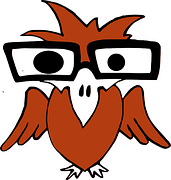 Participios irregulares
[Speaker Notes: Sonsacar irregulares]
¡Recuerda!
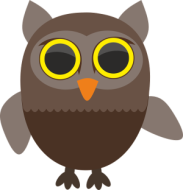 Participios irregulares
-to
-cho
Pretérito perfecto
Forma: verbo haber  +  participio
He       Hemos
Has     Habéis
Ha       Han
-ar      -ado

-er/-ir  -ido
+
[Speaker Notes: Se muestran las tablas unos segundos como resumen antes de pasar a la práctica (se pueden dar después en fotocopia)]
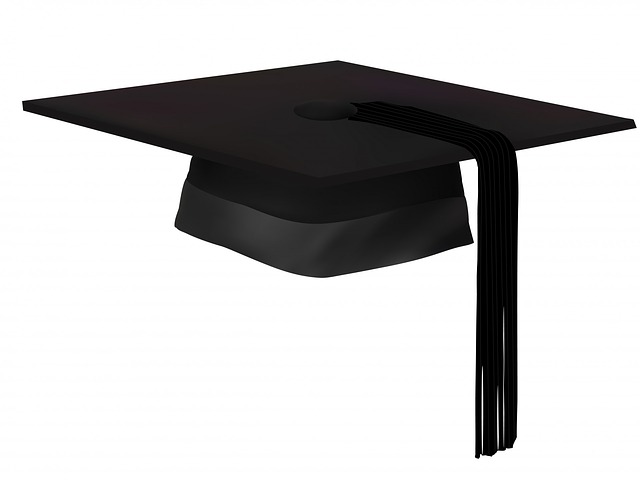 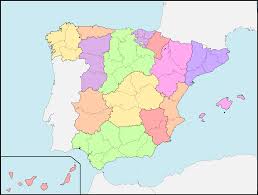 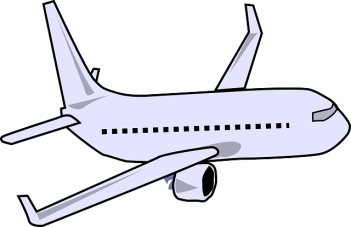 ¿Qué experiencias has vivido?
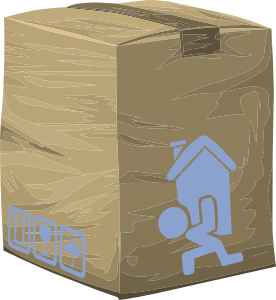 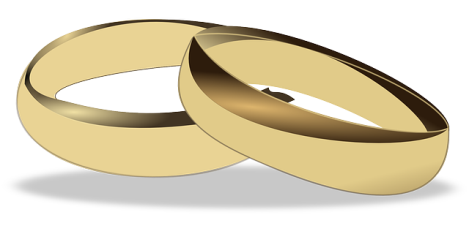 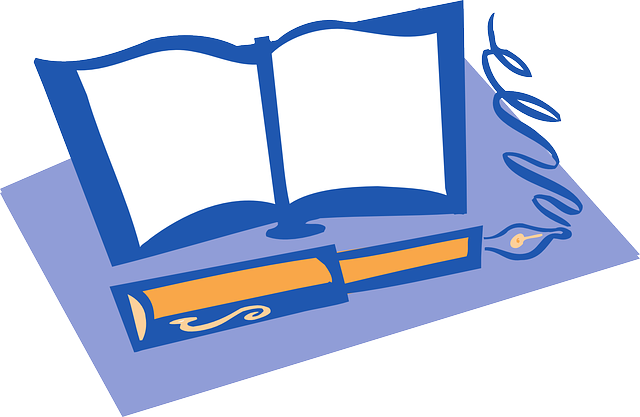 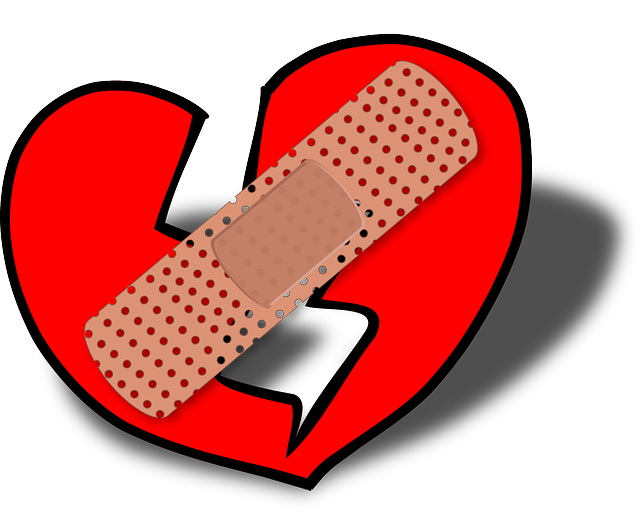 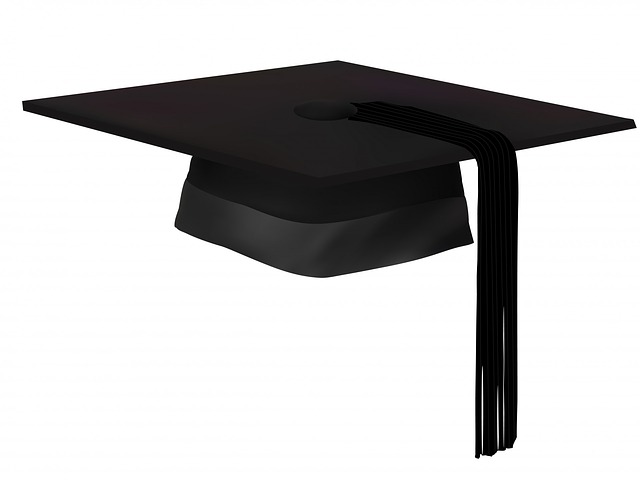 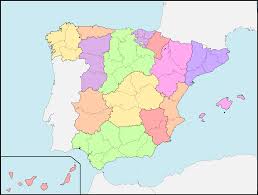 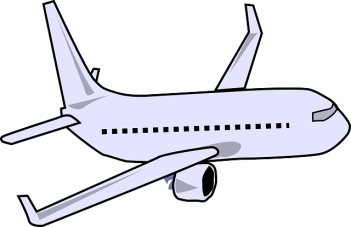 Usamos el pretérito perfecto para hablar de hechos pasados.
¿Cuándo usamos el pretérito perfecto?
El momento en el que ocurren los hechos no importa, sólo importa si
se ha vivido la experiencia o no.
¿Importa el momento en el que ocurren los hechos?
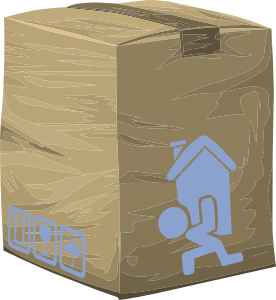 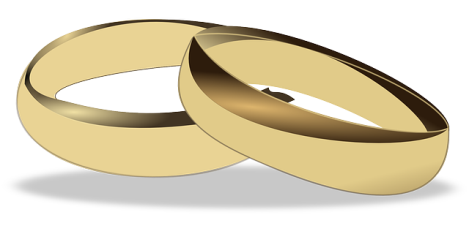 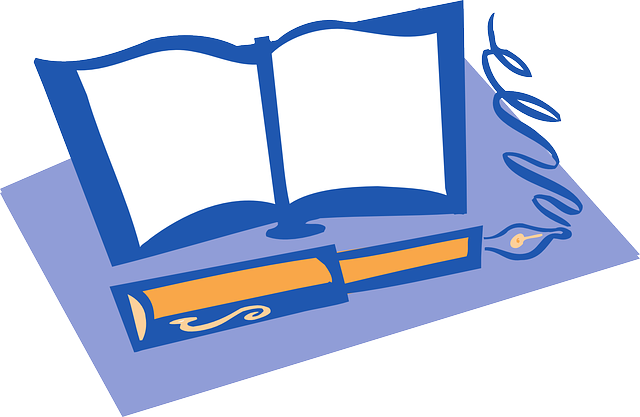 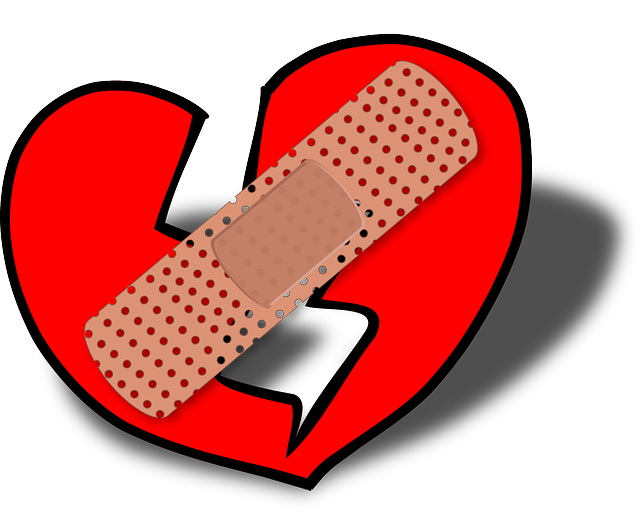 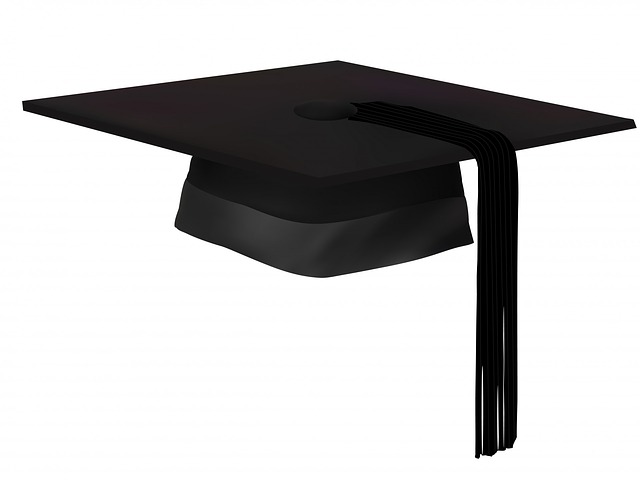 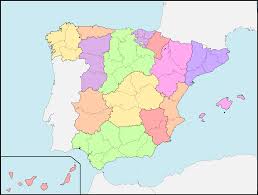 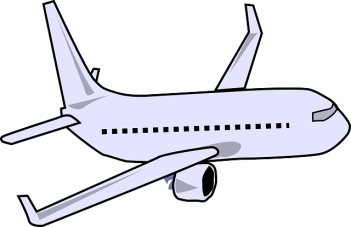 Usamos el pretérito perfecto para hablar de hechos pasados, 
cuando no importa el momento en el que se han realizado: 
sólo importa si se han realizado o no.
Entonces…
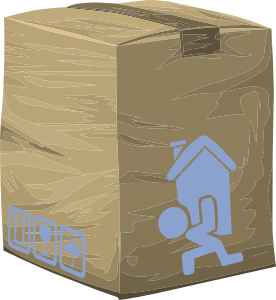 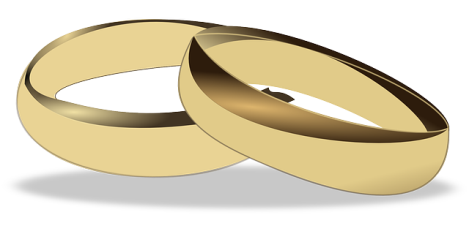 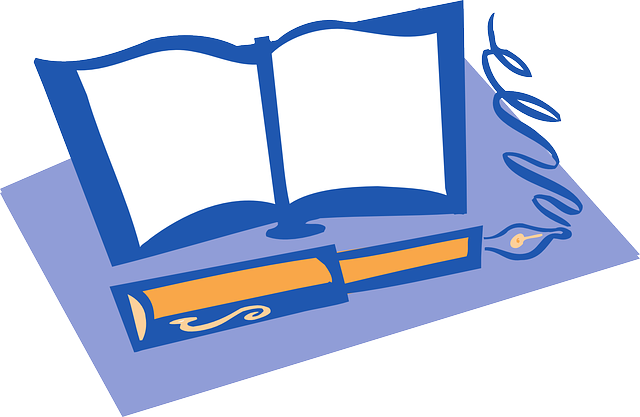 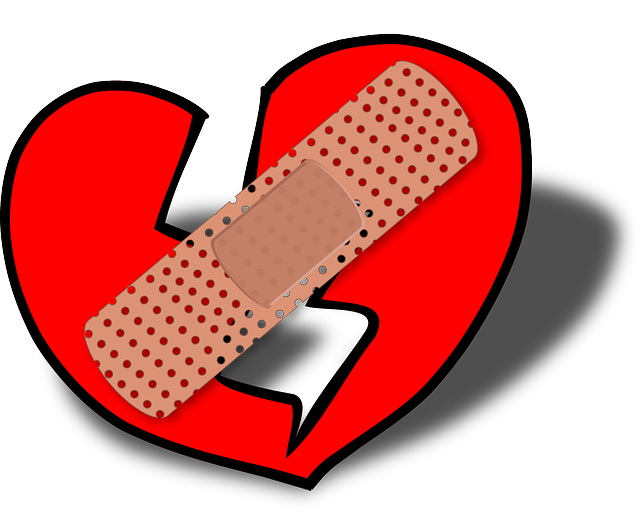 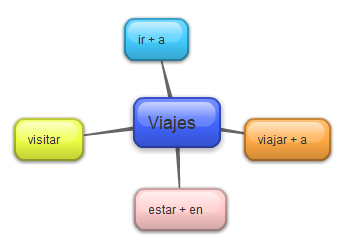 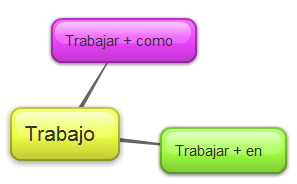 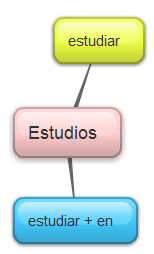 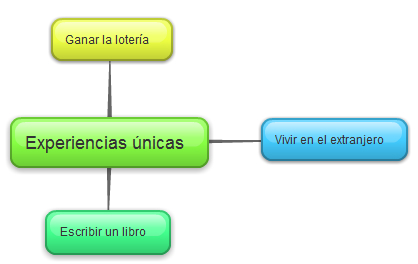 Preguntas para obtener información sobre estas experiencias vitales
En la Universidad Menéndez Pelayo
¿Dónde has estudiado?
-…
Preguntas para obtener información sobre estas experiencias vitales
¿Dónde has estudiado?
-…
Un Grado en Lengua Española y sus Literaturas
¿Qué has estudiado?
-…
Preguntas para obtener información sobre estas experiencias vitales
¿Dónde has estudiado?
-…
Trabajo como profesor
¿Qué has estudiado?
-…
¿En qué trabajas?
-…
Preguntas para obtener información sobre estas experiencias vitales
¿Dónde has estudiado?
-…
Trabajo en una compañía muy grande
¿Qué has estudiado?
-…
¿Dónde trabajas?
-…
¿De qué trabajas?
-…
Preguntas para obtener información sobre estas experiencias vitales
¿Dónde has estudiado?
-…
No, aún no he estado en el Museo del Prado
¿Qué has estudiado?
-…
¿Has estado en el Museo del Prado?
-…
¿De qué trabajas?
-…
¿Dónde trabajas?
-…
Preguntas para obtener información sobre estas experiencias vitales
¿Dónde has estudiado?
-…
Sí, he escrito tres
¿Qué has estudiado?
-…
¿Has escrito algún libro?
-…
¿De qué trabajas?
-…
¿Dónde trabajas?
-…
¿Has estado en…?
-…
Preguntas para obtener información sobre estas experiencias vitales
¿Dónde has estudiado?
-…
¿Has escrito algún libro?
-…
¿Qué has estudiado?
-…
Sí, ya he visitado la Sagrada Familia
¿De qué trabajas?
-…
¿Has visitado la Sagrada Familia?
-…
¿Dónde trabajas?
-…
¿Has estado en…?
-…
Preguntas para obtener información sobre estas experiencias vitales
¿Dónde has estudiado?
-…
¿Has escrito algún libro?
-…
¿Qué has estudiado?
-…
¿Has visitado…?
-…
¿De qué trabajas?
-…
No, nunca he ido a Argentina
¿Has ido a Argentina?
-…
¿Dónde trabajas?
-…
¿Has estado en…?
-…
Preguntas para obtener información sobre estas experiencias vitales
¿Dónde has estudiado?
-…
¿Has escrito algún libro?
-…
¿Qué has estudiado?
-…
¿Has visitado…?
-…
¿De qué trabajas?
-…
¿Has ido a …?
-…
¿Dónde trabajas?
-…
Sí, he viajado a España tres veces
¿Has viajado alguna vez a España?
-…
¿Has estado en…?
-…
Preguntas para obtener información sobre estas experiencias vitales
¿Dónde has estudiado?
-…
¿Has escrito algún libro?
-…
¿Qué has estudiado?
-…
¿Has visitado…?
-…
¿De qué trabajas?
-…
¿Has ido a …?
-…
¿Dónde trabajas?
-…
¿Has viajado a…?
-…
¿Has estado en…?
-…
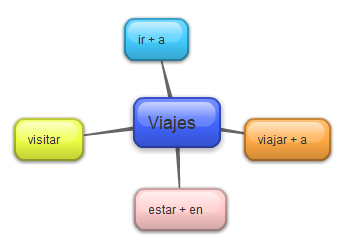 ¿En qué has trabajado?
¿A qué sitios has ido?
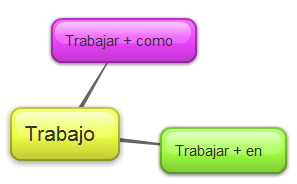 ¿A dónde has viajado?
¿Qué lugares has visitado?
¿Dónde has trabajado?
¿En qué sitios has estado?
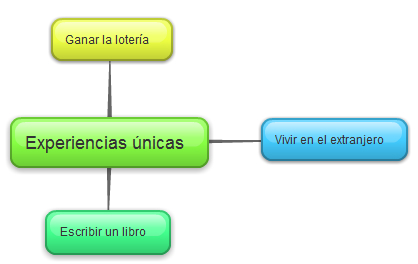 ¿Qué has estudiado?
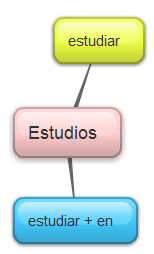 ¿Alguna vez has ganado la lotería?
¿Alguna vez has vivido en el extranjero?
¿Dónde has estudiado?
¿Alguna vez has escrito un libro?
Pretérito perfecto
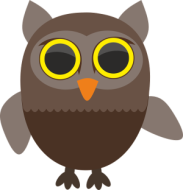 A) Forma: verbo haber  +  participio
verbo haber         +       participio
He       Hemos
Has     Habéis
Ha       Han
-ar      -ado

-er/-ir  -ido
+
Participios irregulares:
Terminados en -to
Terminados en -cho
B) Uso:
Usamos el pretérito perfecto para hablar de hechos pasados, 
cuando no importa el momento en el que se han realizado: 
sólo importa si se han realizado o no.
[Speaker Notes: Se muestran las tablas unos segundos como resumen antes de pasar a la práctica (se pueden dar después en fotocopia)]